English Morning Reading: Whether it’s TSA or BCA, the results appear to be same
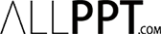 Source: SCMP 2nd November, 2017 (C1)
Date of session: 6th November, 2017 (Day 2)
Classes: 6C + 6D
ALLPPT.com _ Free PowerPoint Templates, Diagrams and Charts
B. Vocabulary
assessment (n) [L3] – analysis, review
E.g. the assessment of market value
competency (n) [L28] – ability to do something well
E.g. courses to improve the competency of staff
undue (adj) [L34] – more than acceptable
E.g. an undue burden
B. Vocabulary
drill (v) [L36] – practise, train
E.g. drill students in what they should do
stakeholder (n) [L69] – person involved
E.g. the interest of all stakeholders
C. Useful expressions
…identical to…[L52]
Exactly the same as 
E.g.: Some of the ‘actors’ live lives identical to the parts they play in the movie.
C. Useful expressions
…take (sth) into account…[L98]
Consider something along with other factors before reaching a decision
E.g.: Teachers should take a child's age into account.
D. IP Question
Do you think the Examinations and Assessment Authority should stop the implementation of TSA or BCA? Why / Why not? 
Preparation: 2 minutes (note-taking)
Discussion: 2 minutes (Pair work)
Presentation: 1 minute (IP)
Presenters: 6C ( 20 ), 6D ( 20 )